Паспорт проекта  «Оптимизация работы приемной комиссии в ОГАПОУ «Белгородский индустриальный колледж»»
Наименование органа власти: Департамент образования
Наименование ПОО : ОГАПОУ «Белгородский индустриальный колледж»
Адрес: г. Белгород,  пр. Б.Хмельницкого, 80
Границы процесса: от момента указания о начале формирования заявки на питание учебной группы  и до момента передачи общей заявки  «Фабрике социального питания» 
Дата начала  проекта: 15.06.2019
Дата окончания проекта: 02.12.2019г.
Общая информация
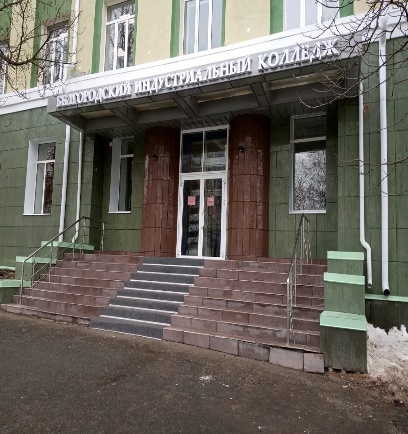 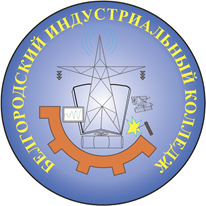 Обоснование выбора процесса
Ключевой  процесс набора абитуриентов на новый учебный год (68%).
Количество участников процесса более 1500 человек
Количество обрабатываемых документов более 5000
Нарушение сроков обработки документов до 1,5 часов
Частая повторяемость процесса –до 1300 раз.
Наличие ошибок, возврат документов на доработку до 5 раз.
Необходимость повторного, дополнительного запроса документов до 4 раз.
Низкий уровень удовлетворенности потребителей процесса -30%
Сокращение времени протекания процесса на 60 % к 01.12.2019г.
Цели проекта
Совершенствование процесса приема поступающих на обучение.
Удовлетворённость работой приемной комиссии абитуриентами и их родителями.
Эффекты проекта
1
Команда проекта
Руководство проектом
Заказчик проекта
Руководитель проекта
ФОТО
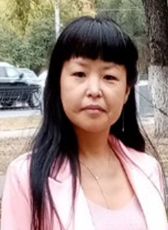 ФОТО
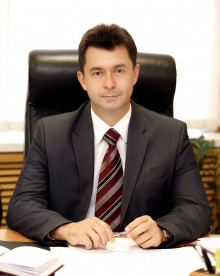 Логотип организации
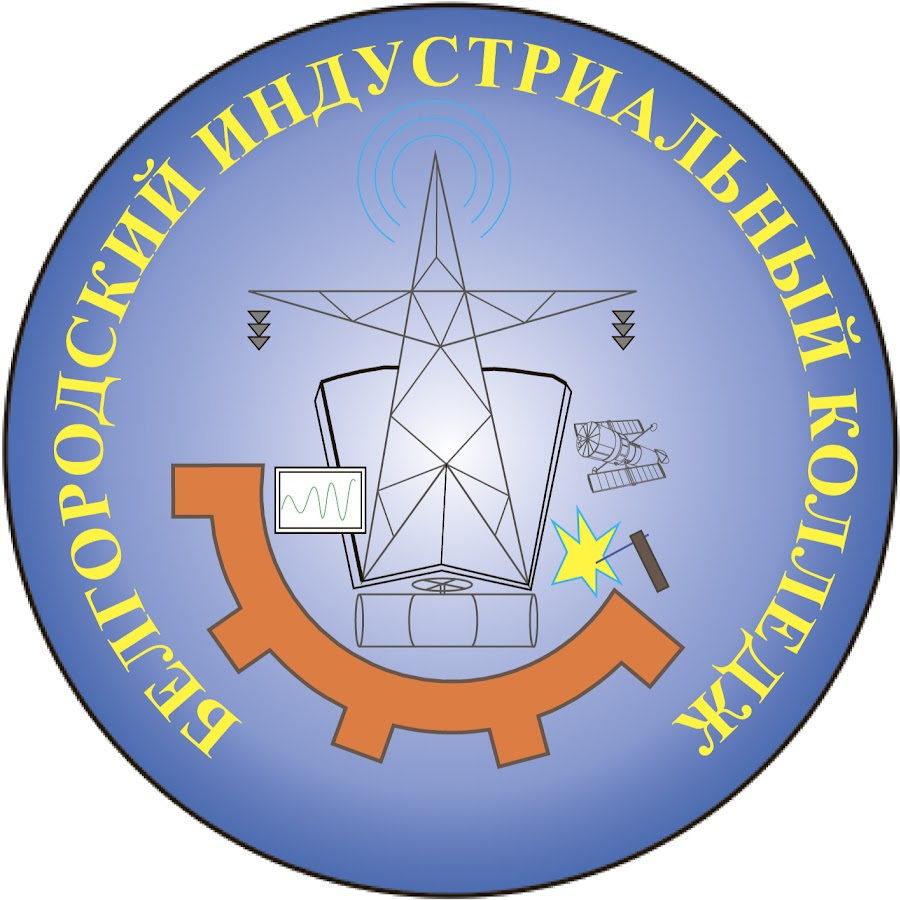 Шаталов Олег Александрович
Директор Областного государственного автономного профессионального образовательного учреждения 
«Белгородский индустриальный колледж»
Бакалова Евгения Евгеньевна
Заместитель директора (
ОГАПОУ «БИК»
Рабочая группа проекта
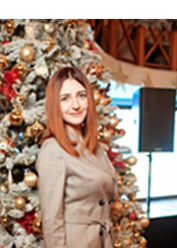 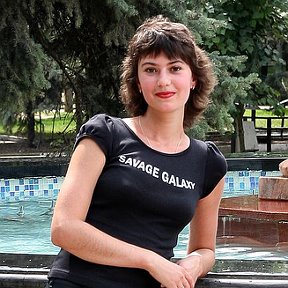 ФОТО
ФОТО
ФОТО
ФОТО
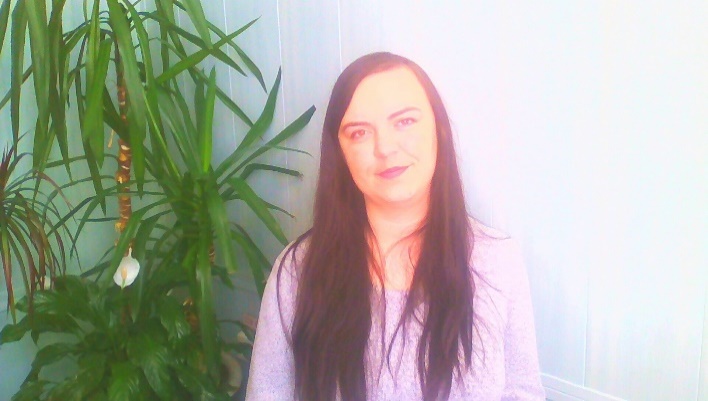 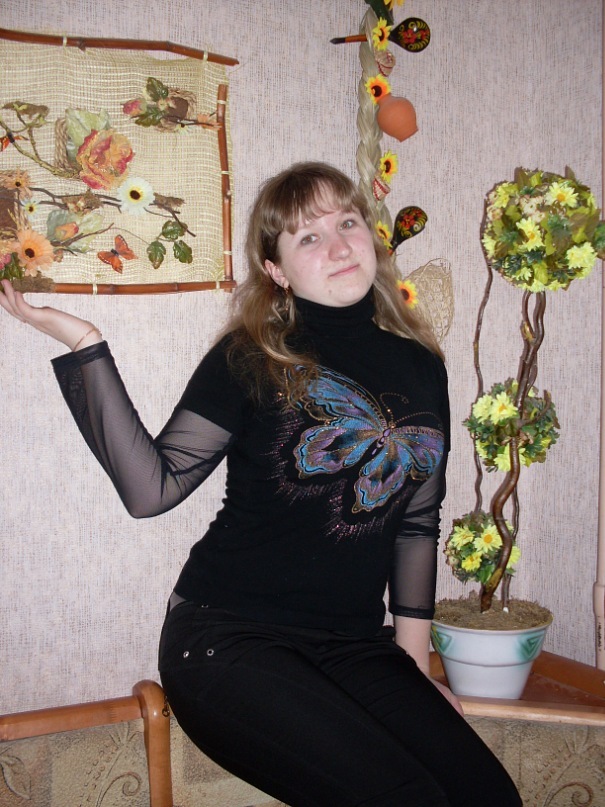 Синявская Екатерина Витальевна
Секретарь учебной части ОГАПОУ «БИК»
Авилова Ольга Дмитриевна
Заведующий учебной частью ОГАПОУ «БИК»
Третьяк Ирина Юрьевна
Преподаватель ОГАПОУ «БИК»
Погребнякова Анна Александровна
Лаборант ОГАПОУ «БИК»
2
Карта текущего состояния процесса «работа приемной комиссии»
Срок не регламентирован
Продолжительность
Нет
Срок по регламенту
Исполнитель
Описание шага процесса
Время протекания процесса 5 – 10 мин
5 – 10 мин мин
20 - 30 мин
5 - 10 мин
5 мин
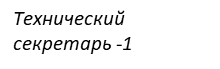 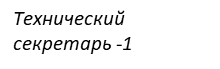 Технический секретарь -1
Секретарь приемной комиссии
Дежурные вахтер
Подсчет среднего балла
Регистрация на вахте
Ожидание в очереди ( 3 технических секретаря)
Консультация
Работа с документами
4
3
1
2
Нет
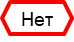 Нет
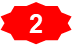 Нет
Нет
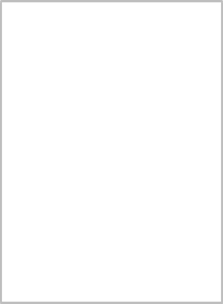 5 минут
40 – 45 мин
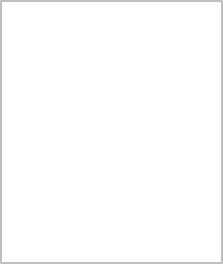 5 мин
Родители абитуриента
Технический секретарь -2
Технический секретарь - 3
Технический секретарь - 3
10  мин
5  - 7 мин
Работа с документами 
1. Проверка документов 2.Копирование всех необходимых документов
3. Внесение данных
Формирование личного дела
Внесение данных в «Журнал регистрации личных дел абитуриентов»
Технический секретарь - 3
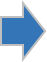 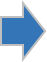 Заполнение трех соглашений
Печать заявления, заполнение данных абитуриентом
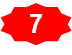 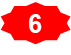 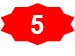 Нет
Нет
6
Нет
ИТОГО - ВПП  от 1ч 52 минут до 2 ч 17  минут
3
Карта текущего состояния процесса «работа приемной комиссии»
Срок не регламентирован
Продолжительность
Нет
Срок по регламенту
Исполнитель
ПРОБЛЕМЫ
Описание шага процесса
Временные потери при регистрации на вахте

Временные потери при ожидании в очереди

Временные потери при работе с документами и их обработке

Временные потери при подсчете среднего балла аттестата

Временные проблемы при заполнении соглашений

Временные потери при заполнении данных абитуриентом в заявлении

Временные потери при внесении данных в «Журнал регистрации личных дел абитуриентов»
1
2
3
4
5
6
7
ИТОГО - ВПП  от 1ч 52 минуты  до  2 ч 17 минут
4
Пирамида проблем процесса «работа приемной комиссии»
Проблемы, которые могут остаться нерешенными
Федеральный
 уровень - 0
Региональный уровень -0
Временные потери при подсчете среднего балла аттестата
Временные потери при регистрации на вахте
Уровень ОУ - 7 проблем
Временные потери при ожидании в очереди
Временные проблемы при заполнении соглашений
Временные проблемы при заполнении данных абитуриентов в заявлении
Временные потери при работе с документами и их обработке
Временные потери при внесении данных в «Журнал регистрации личных дел абитуриентов»
5
Анализ проблем процесса «работа приемной комиссии» »
Экономия  времени, мин.
Проблема
Решение
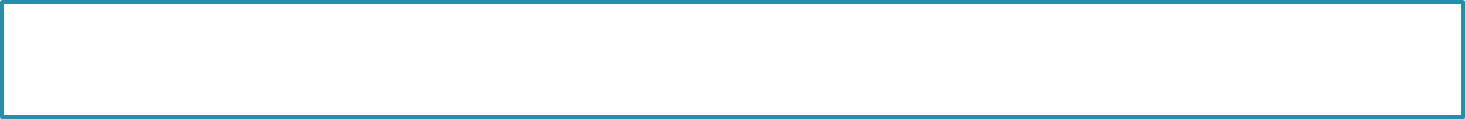 Потеря времени при регистрации на вахте
На время приемной кампании не регистрировать
 абитуриента, а напрямую направлять
 в приемную комиссию
Потеря времени: ожидание в очереди
Увеличили количество до 5 человек
10-15
20-25
Внесение данных в 1С: Колледж Проф
Потеря времени: работа с документами
В программе 1С: Колледж Проф средний балл считается автоматически
Потеря времени при подсчете среднего балла аттестата
Создана единая форма соглашения
5
Потери времени: заполнение трех соглашений
Потеря времени: печать заявления, заполнение данных абитуриентом
Потеря времени: печать заявления, заполнение данных абитуриентом
10-15
Потеря времени: внесение данных в «Журнал регистрации личных дел абитуриентов»
«Журнал регистрации личных дел абитуриентов» распечатывается из программы 1С: Колледж Проф
6
Карта целевого состояния процесса «работа приемной комиссии»
Продолжительность
Срок по регламенту
5 мин
5мин
5  мин
Исполнитель
Время протекания процесса  15 – 10 мин
20 – 25  мин
Описание шага процесса
Технический секретарь - 3
Технический секретарь – 1
Технический секретарь  - 2
Технический секретарь -1
Секретарь приемной комиссии
Печать и проверка  заявления абитуриентом
Консультация
Работа с документами (внесение данных в 1С: Колледж Проф)
Заполнение одного соглашения
Ожидание в очереди (5 технических секретарей)
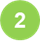 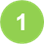 40 – 45 мин
5 мин
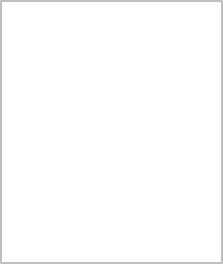 5 минут
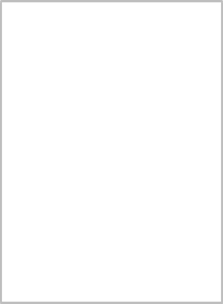 Родители абитуриента
Технический секретарь -2
Технический секретарь - 3
Технический секретарь - 3
10  мин
5  - 7 мин
Работа с документами 
1. Проверка документов 2.Копирование всех необходимых документов
3. Внесение данных
Формирование личного дела
Внесение данных в «Журнал регистрации личных дел абитуриентов»
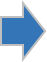 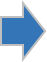 Технический секретарь - 3
Печать заявления, заполнение данных абитуриентом
Заполнение трех соглашений
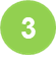 ПРЕДЛАГАЕМЫЕ РЕШЕНИЯ
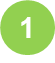 Абитуриентов будут принимать 5 технических секретарей
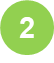 Создана единая форма соглашения
«Журнал регистрации личных дел абитуриентов» распечатывается из программы 
1С: Колледж Проф.
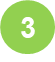 ИТОГО - ВПП  от 45 мин до 55 минут
Экономия времени: от 67 до 82 минут
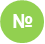 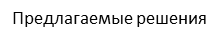 7
Достигнутые результаты (было и стало)
Факторы успеха
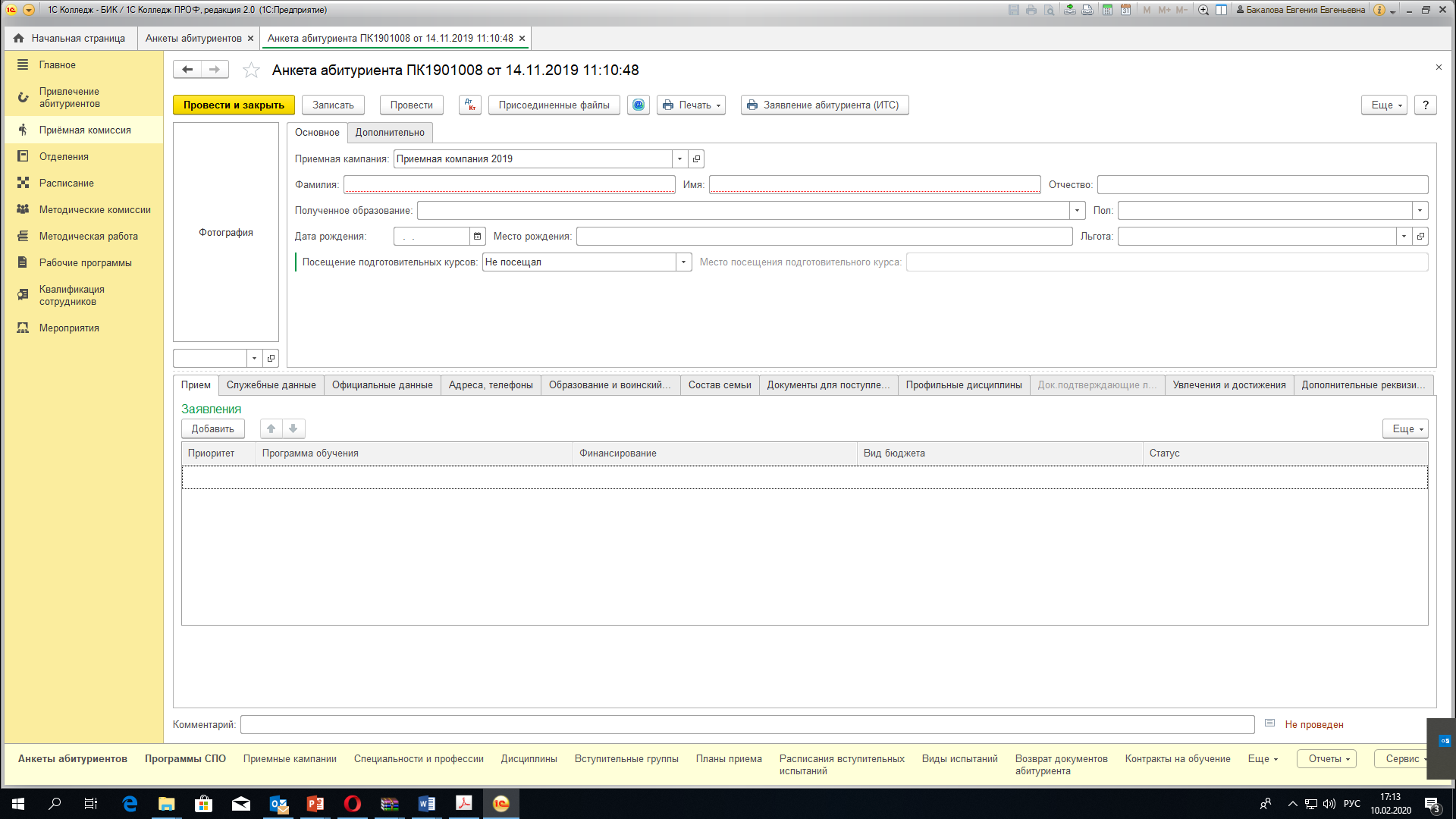 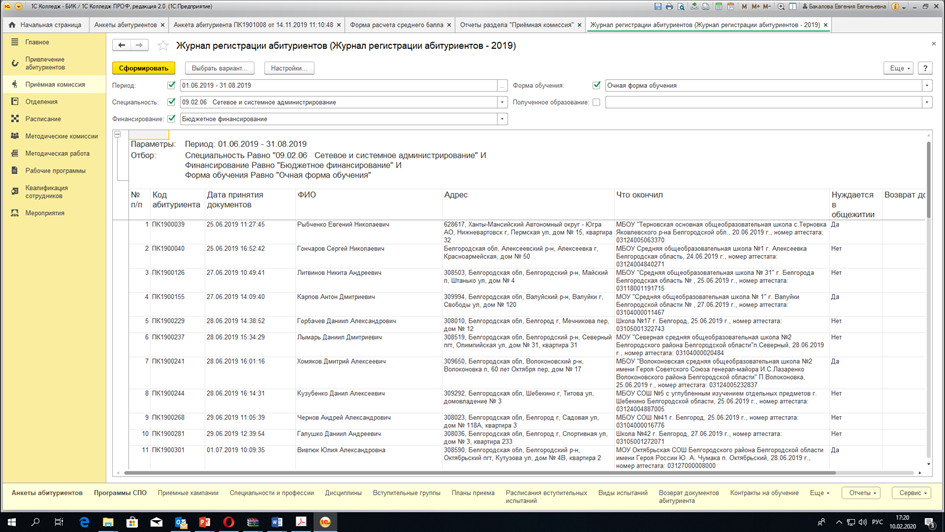 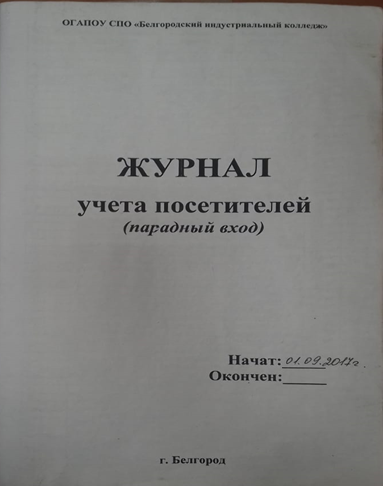 Устранили потери времени в процессе:
Длительное ожидание в очереди
Ожидания, связанные со сканированием и заверением копий документов
Организовали:
Дополнительные рабочие местах сотрудников 
Раздел в 1 С
Сформировалась команда единомышленников:
Внедряются предложения по улучшениям процесса 
Вносятся  дополнения, разработан журнал регистрации личных дел
8
Достигнутые результаты (было и стало) продолжение
Результаты проекта
СТАЛО
БЫЛО
Абитуриентов будут принимать 5 технических секретарей
Внесение данных в 1С: Колледж Проф
Создана единая форма соглашения
Данные абитуриента вносятся в программу 1С: Колледж Проф и готовое заявление распечатывается 
«Журнал регистрации личных дел абитуриентов» распечатывается из программы 1С: Колледж Проф
Время при регистрации на вахте
Время ожидания в очереди
Время работы с документами
Время заполнения трех соглашений
Время печати заявления, заполнение данных абитуриентом
Время внесения данных в «Журнал регистрации личных дел абитуриентов»
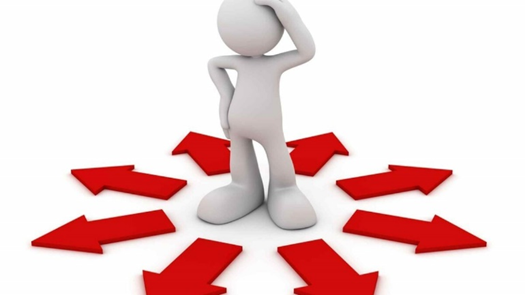 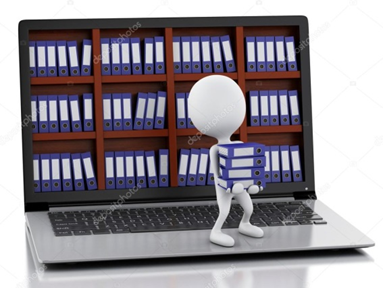 9
ПРОИЗВОДСТВЕННЫЙ АНАЛИЗ 
процесса «работа приемной комиссии»

В результате реализации проекта длительность процесса
сократилась на 60 % и составляет от 45 минут – 55 минут
10
Удовлетворенность процессом потребителей увеличилась с 30% до 88%
11
Экономический эффект и эффект для участников процесса
Совершенствование процесса приема поступающих на обучение
На 60 % сокращены затраты времени на подачу документов абитуриентами

В 1,5 раза снизились трудозатраты сотрудников приемной комиссии

Повышение удовлетворенности всех участников образовательного процесса в 3 раза
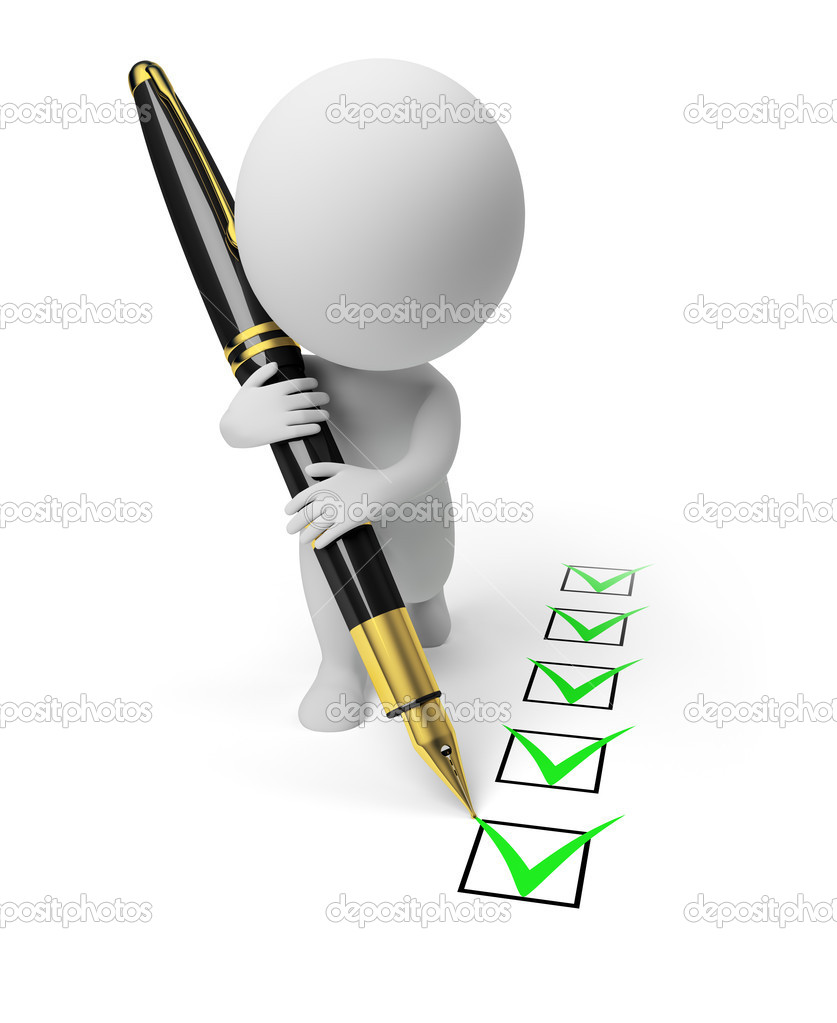 12